D BITAMINA HELDUENGAN: GAINBALORATUTA DAGO?
28 Liburukia, 1. Zk 2020
AURKIBIDEA
SARRERA
ODOLEAN D BITAMINAREN ERREFERENTZIA-BALIOEN INGURUKO EZTABAIDA
D BITAMINAREN PREMIAK
D BITAMINA ETA HEZURREN OSASUNA
D BITAMINA ETA HEZURREN KANPOKO EFEKTUAK
NOIZ ETA NORI NEURTU D BITAMINA ETA/EDO GEHIGARRIA EMAN
D BITAMINAREN URRITASUNA TRATATU BEHAR DA?
D BITAMINAREN GEHIGARRIEN SEGURTASUNA
FUNTSEZKO IDEIAK
SARRERA (I)
D bitamina (edo kaltziferola) bitamina lipodisolbagarri bat da, funtsezkoa kaltzioaren homeostasirako eta hezurraren metabolismorako. 
Oso elikagai gutxik izaten dute berez, horregatik, sintesi dermikoa da iturri natural nagusia (izpi ultramoreek larruazaleko 7-dehidrokolesterolean duten eraginagatik). 
Bai dietan dagoen D bitamina bai sintesi dermikoaren bidez hartutakoa biologikoki inaktiboak dira, eta entzima-bihurketa behar dute, metabolito aktiboak sortzeko: gibelean kaltzifediola sortzen da (25-hidroxi D bitamina edo 25(OH)D), D bitaminak organismoan zirkulatzen duen forma nagusia, gero, giltzurrunean, kaltzitriola sortzen da (1,25-dihidroxi D bitamina edo 1,25(OH)D), formarik aktiboena.
SARRERA (II)
Duela urte gutxi arte, D bitaminaren gehigarriak osteomalaziaren edo errakitismoaren tratamenduan erabiltzen ziren, ia esklusiboki. 
EAEn, 2013. urtetik, ia bikoiztu egin dira odol-gazureko D bitaminaren determinazioak; 2019. urtean, laborategiko proba eskatuenetarikoa izan zen, eta gastu handiena izan zutenen artean, hirugarrena (1.168.495 €). Aldi berean, D bitaminaren gehigarrien kontsumoak gora egin du.
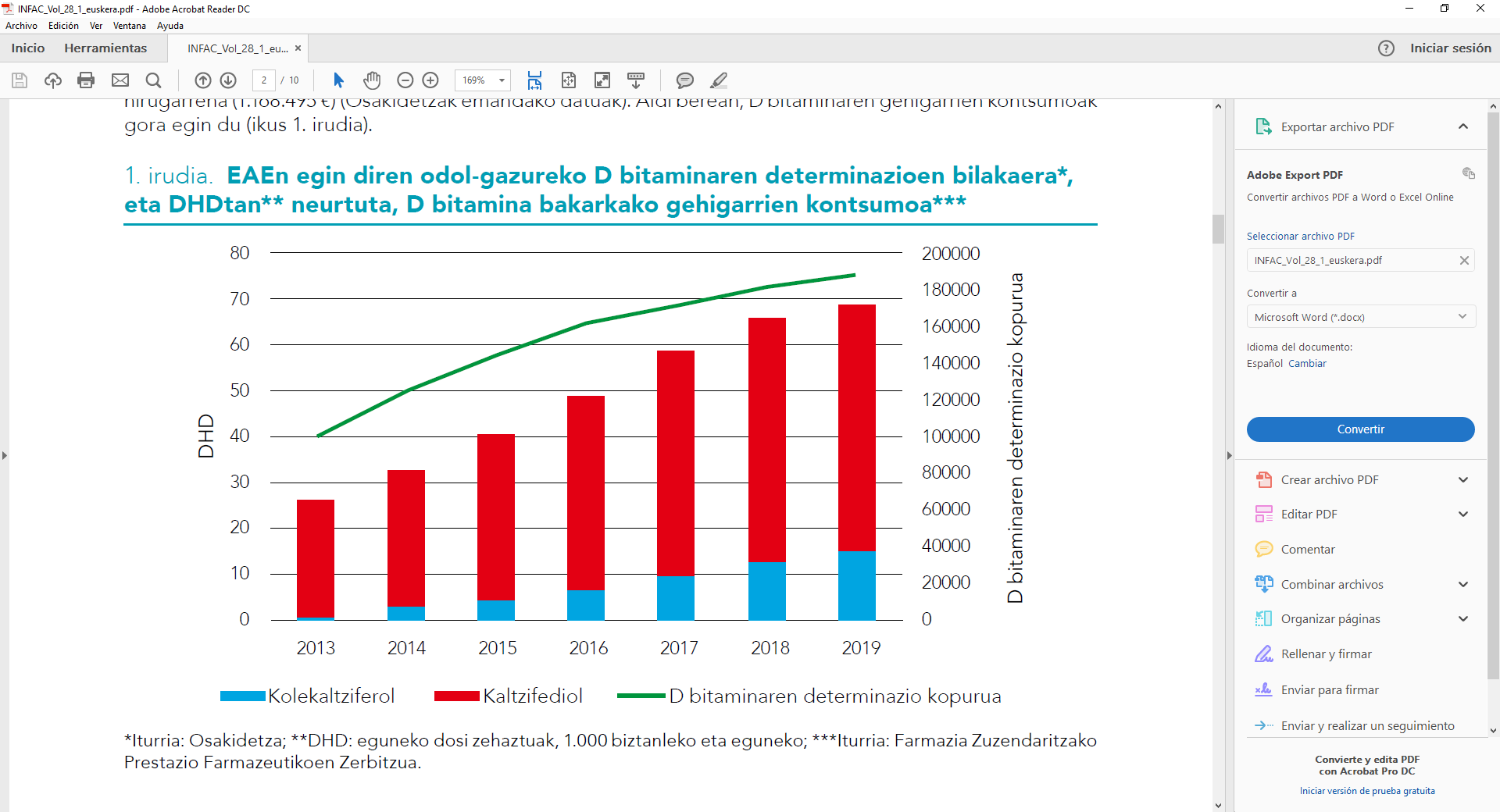 ODOLEAN D BITAMINAREN ERREFERENTZIA-BALIOEN INGURUKO EZTABAIDA (I)
D bitaminaren mailak 25(OH)D-ren kontzentrazio serikoaren bitartez neurtzen dira. Hala ere, galdera asko sortzen dira, determinazio horri dagokionez:
Ez dago odoleko 25(OH)D-a neurtzeko teknika estandarizaturik, eta teknika analitiko desberdinen artean desadostasunak daude
Urritasuna adierazten duten gutxieneko puntuak ez dira ezarri ebidentzian oinarritutako prozesu sistematiko baten bidez, eta ez dago adostasunik erakundeen artean
Ez datoz bat tratamendua hasteko erabili behar den 25(OH)D serikoaren atalaseari dagokionez, ezta lortu behar den D bitamina-maila optimoari dagokionez ere
ODOLEAN D BITAMINAREN ERREFERENTZIA-BALIOEN INGURUKO EZTABAIDA (I)
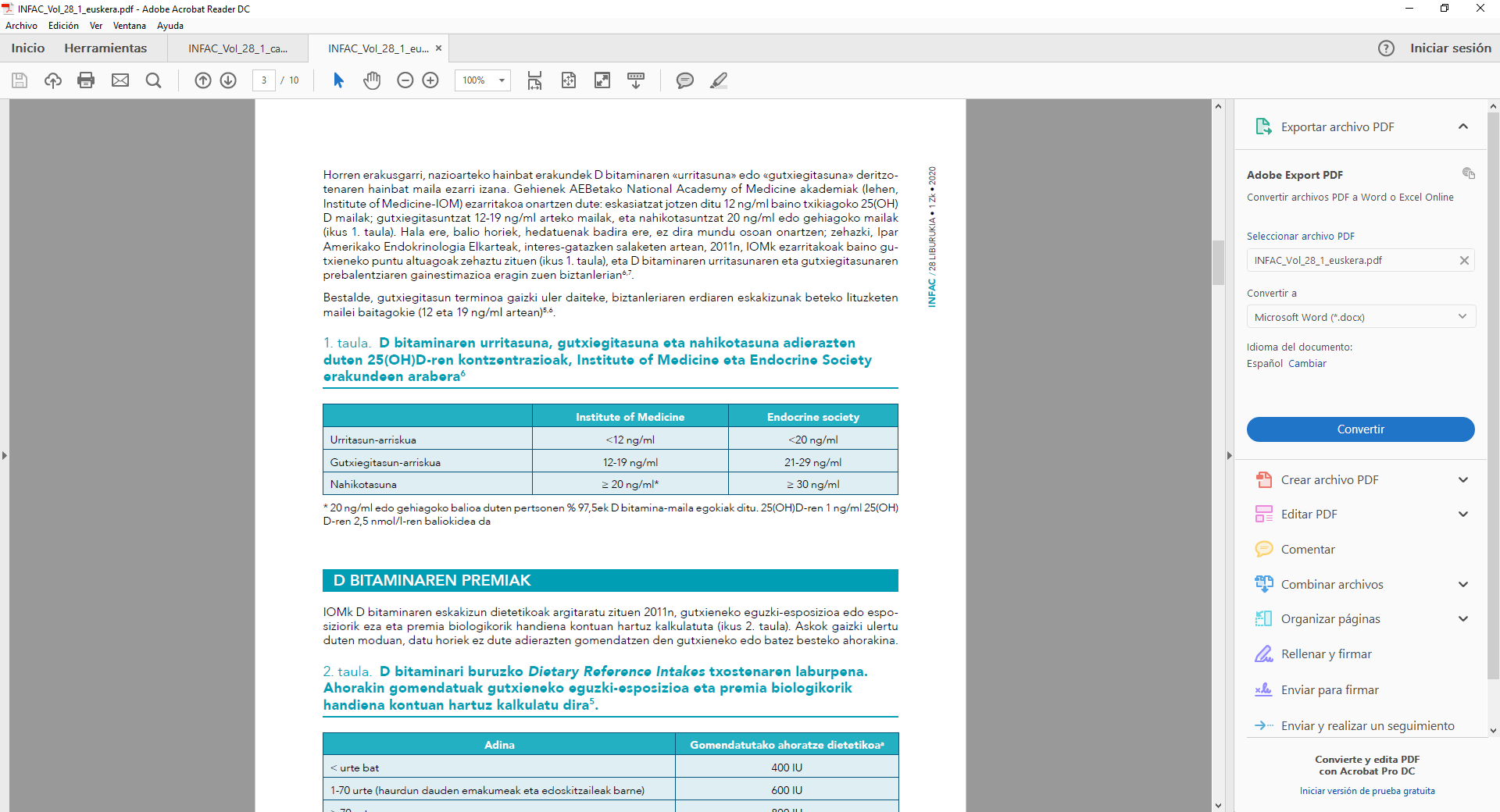 Gutxiegitasun terminoa gaizki uler daiteke, biztanleriaren erdiaren eskakizunak beteko lituzketen mailei baitagokie (12-19 ng/ml).
D BITAMINAREN PREMIAK(I)
IOMk D bitaminaren eskakizun dietetikoak argitaratu zituen 2011n, gutxieneko eguzki-esposizioa edo esposiziorik eza eta premia biologikorik handiena kontuan hartuz kalkulatuta (ikus 2. taula). Askok gaizki ulertu duten moduan, datu horiek ez dute adierazten gomendatzen den gutxieneko edo batez besteko ahorakina.
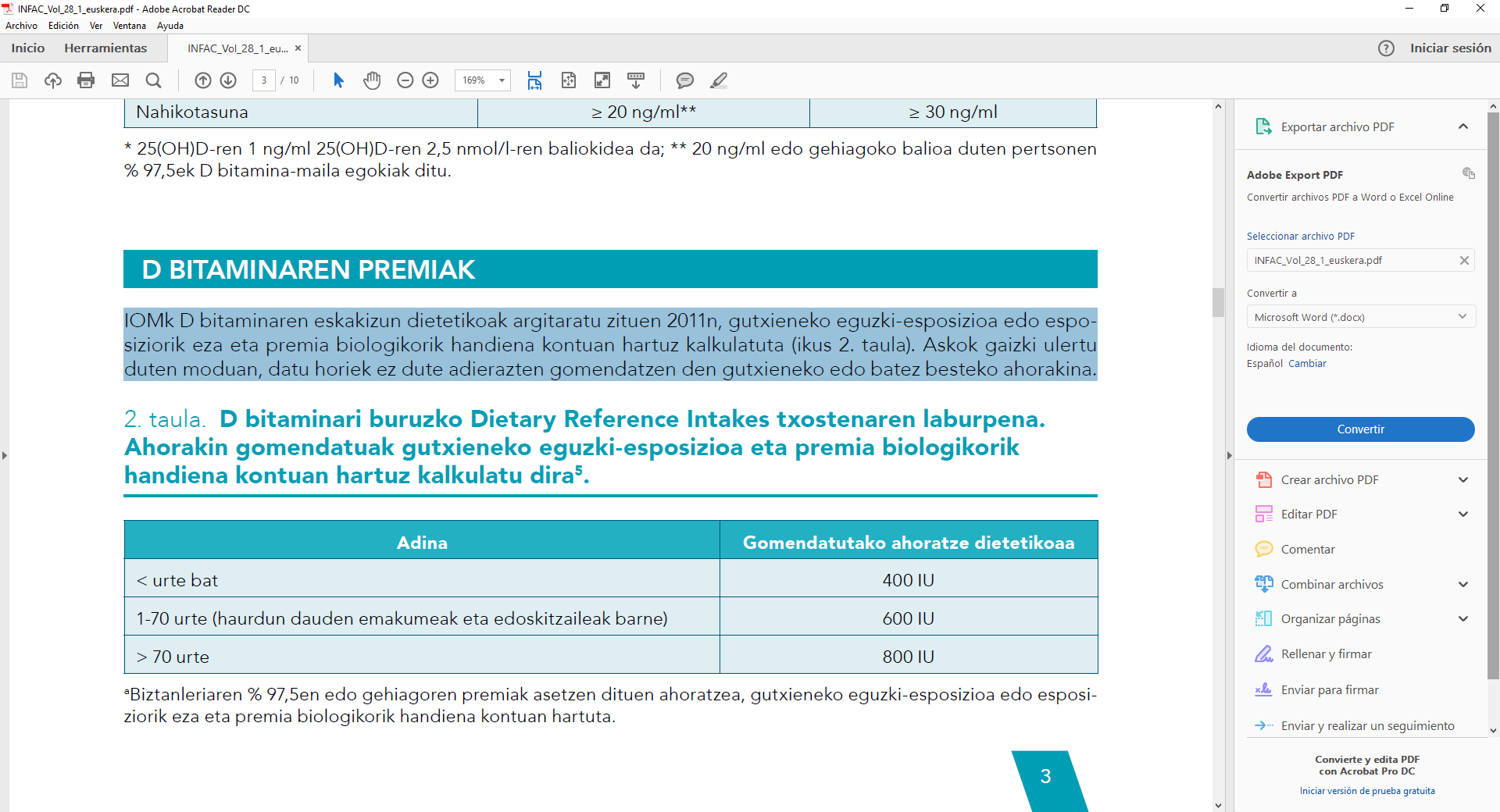 D BITAMINAREN PREMIAK(II)
D bitamina-iturriak eta horien mailetan eragina izan dezaketen faktoreak:
Eguzki-argia: D bitaminaren iturri nagusia da. Eguzki bitartez D bitamina lortzeko kontutan eduki behar dira: larruazal mota, bizitokiaren latitudea, urtaroaren, eguneko orduaren eta eraginpean dagoen larruazal kantitatea, besteak beste. «Denbora gutxi eta maiz» egotea gomendatzen da. Larruazal argiko pertsonak: udaberrian eta udan, eguneko ordu beroenetan, babestu gabeko larruazala egunero (edo ia egunero) 10-15 minutu.
Elikadura: D bitamina dosi txikietan dago animalia-jatorriko elikagaietan (arrain koipetsuak, arrautzak, haragia). Bestalde, gero eta elikagai gehiago daude D bitaminarekin aberastuta (gosariko zerealak, esnekiak, edari begetalak, etab.).
Beste batzuk: adina, gorputz-masaren indizea (GMI), medikazio konkomitanteak, hesteetako malabsortzioko egoerak, eguzki-argiaren esposizioa mugatzen duten faktoreak (ospitaleratzea, bizimoduekin zerikusia duten faktoreak)…
D BITAMINA ETA HEZURREN OSASUNA(I)
D bitaminak funtsezko zeregina du hezurren metabolismoan: kaltzioaren eta fosfatoaren heste-xurgapena areagotu, hormona paratiroideoa (PTH) ekoiztea inhibitu eta hezurra eratzen eta mineralizatzen du. Bere eskasiak osteomalazia eta errakitismoa eragin ditzake, bai eta osteoporosia eta hauskortasun-hausturak ere.
D bitaminaren gehigarriek haustura-arriskuaren murrizketan dituzten ondorioak aztertu dituzten ausazko saiakuntza klinikoek (ASK) emaitza kontrajarriak eman dituzte. 2018ko metaanalisi batek ondorioztatzen du D bitaminaren osagarriek ez dutela hausturarik edo erorketarik prebenitzen, eta ez dutela efektu kliniko esanguratsurik hezurraren dentsitatean. Metaanalisi honetan jasotako azterlan gehienak ezaugarri hauekin egin ziren: 65 urtetik gorako emakumeak ziren; komunitatean bizi ziren; D bitamina zuten monoterapian, eta urtebete edo gutxiagoko iraupena.
D BITAMINA ETA HEZURREN OSASUNA(II)
Ez da alderik aurkitu dosi baxuek (< 800 IU/egun) eta dosi altuek (> 800 IU/egun) hausturetan eta erorikoetan duten eraginean.
65 urtetik gorako biztanleria instituzionalizatuan egindako azterlan batzuek kaltzioa duten D bitaminaren gehigarrien onurak erakutsi dituzte erorikoak izateko eta ornoetakoak ez diren hausturak eta, maila apalagoan, aldaka-haustura izateko arriskua murrizteari dagokionez. Ez dago argi zer onura duen paziente horiengan D bitaminak bakarrik. 
Egindako metaanalisi ugarietan, hainbat biztanle talde eta barne hartzeko irizpide sartu dira. Gutxi batzuek hartu dituzte aintzat 25(OH)D-ren maila basalak. ASK berrienek iradokitzen dute 25(OH)D serikoaren maila basalak eragina duela tratamenduaren erantzunean, onura handiagoa lortuko delakoan maila basal baxuagoak dituzten pazienteengan.
D bitaminaren gehigarriak dosi altuetan emateak duen eragina komunitatean bizi diren adineko pertsonen eroriko eta hausturen gorakadarekin eta hezurraren dentsitatearen murrizketarekin lotu da.
D BITAMINA ETA HEZURREN KANPOKO EFEKTUAK
Behaketa bidezko azterketa batzuek gaixotasun kroniko askorekin lotzen dute D bitaminaren eskasia: gaixotasun kardiobaskularrak, autoimmuneak, diabetesa, minbizia…
Oraintsuago egindako ASKek ezin izan dute frogatu D bitaminaren gehigarrien onurarik gaixotasun horien prebentzioan eta bilakaera klinikoaren aldaketan. 
Gaixotasunak berak aire zabaleko jarduerak murriztu ditzake, eguzki-argiaren esposizioa gutxituz; 25(OH)D-ren kontzentrazio baxua, gaixotasunaren kausa izan beharrean, ondorio izan liteke.
NOIZ ETA NORI NEURTU D BITAMINA ETA/EDO GEHIGARRIA EMAN (I)
D bitamina neurtzeak ez dakar onura klinikoa biztanleria orokorrarentzat, baldin eta sintomarik eta urritasun-arriskuko faktorerik ez badute.

Helduengan D bitaminaren determinazio serikoa behar bezala erabiltzeko gomendioak (Osakidetzako Laborategien Gida Planaren ekimenez, 2015):

D bitaminaren metabolismoarekin lotutako patologiarik ez duten biztanleak: oro har, ez da gomendatzen 25(OH)D-ren maila serikoak neurtzea (ikus 3. taula). Tratamendua egitea egokitzat jotzen bada, dosi baxuak eman daitezke, aldez aurretik maila serikoen determinaziorik egin beharrik gabe.
Aurretik gaixotasun kronikoak edo D bitaminaren metabolismoari eragiten dioten beste egoera batzuk dituzten pazienteak (ikus koadroa): 25(OH)D-ren mailak neurtu behar dira. Gehigarriak eman behar izanez gero, maila serikoak eskatu, lau hilean behin, dosiak egokitu arte.
1,25(OH)D-ren determinazioak 1-alfa-hidroxilasaren jardueran anomaliaren susmoa duten pazienteentzat (giltzurrun-tubularren erasana giltzurruneko gaixotasun kronikoaren fase aurreratuetan, 1-alfa-hidroxilasa gehiegi (ektopikoa), sarkoidosia…)
NOIZ ETA NORI NEURTU D BITAMINA ETA/EDO GEHIGARRIA EMAN (II)
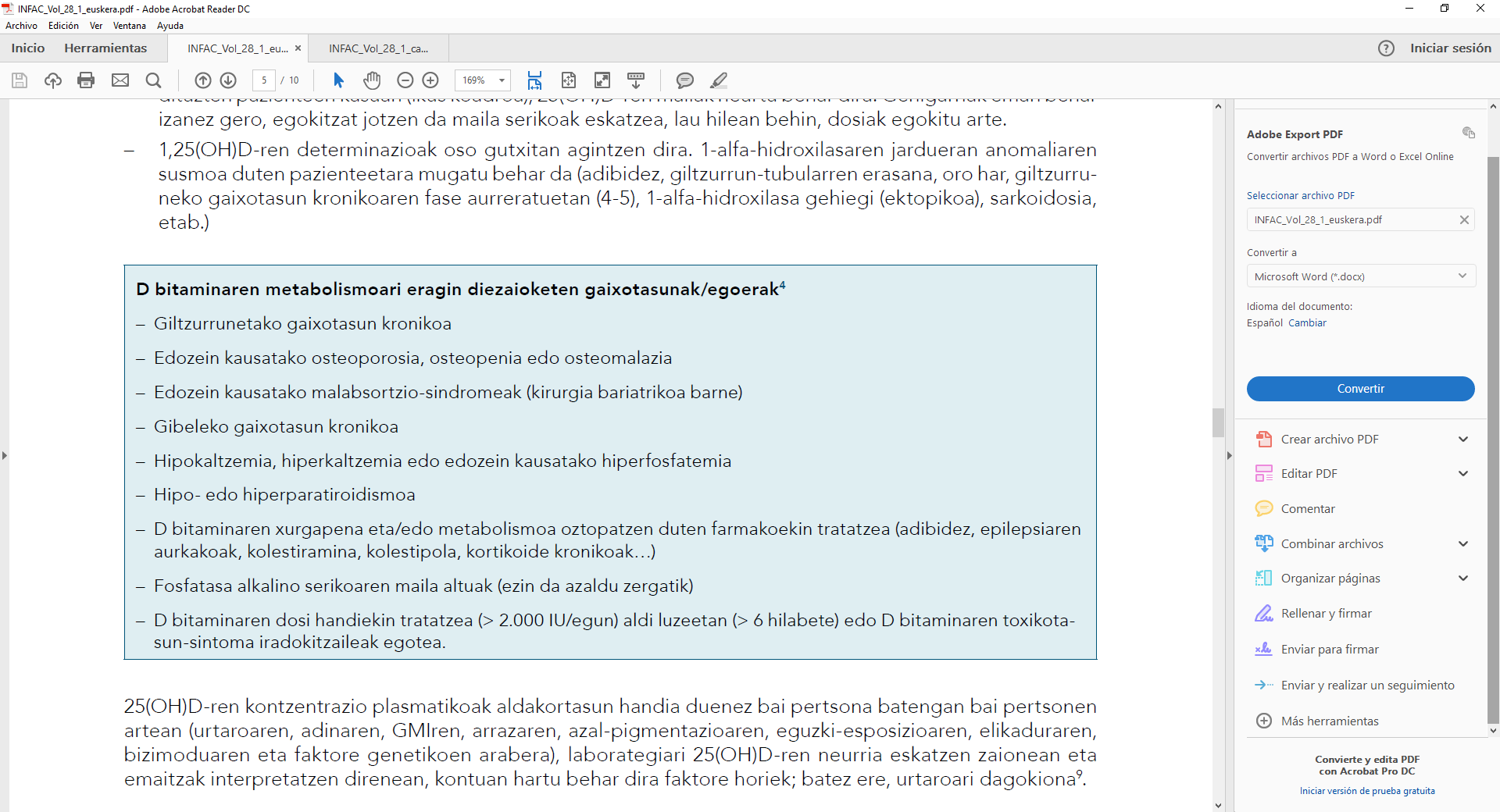 25(OH)D-ren kontzentrazio plasmatikoak aldakortasun handia duenez (urtaroa, adina, GMI, arraza, azal-pigmentazioa, eguzki-esposizioa, elikadura, bizimodua, faktore genetikoak), neurria eskatu eta emaitzak interpretatzen direnean, kontuan hartu behar dira faktore horiek; batez ere, urtaroa
NOIZ ETA NORI NEURTU D BITAMINA ETA/EDO GEHIGARRIA EMAN (III)
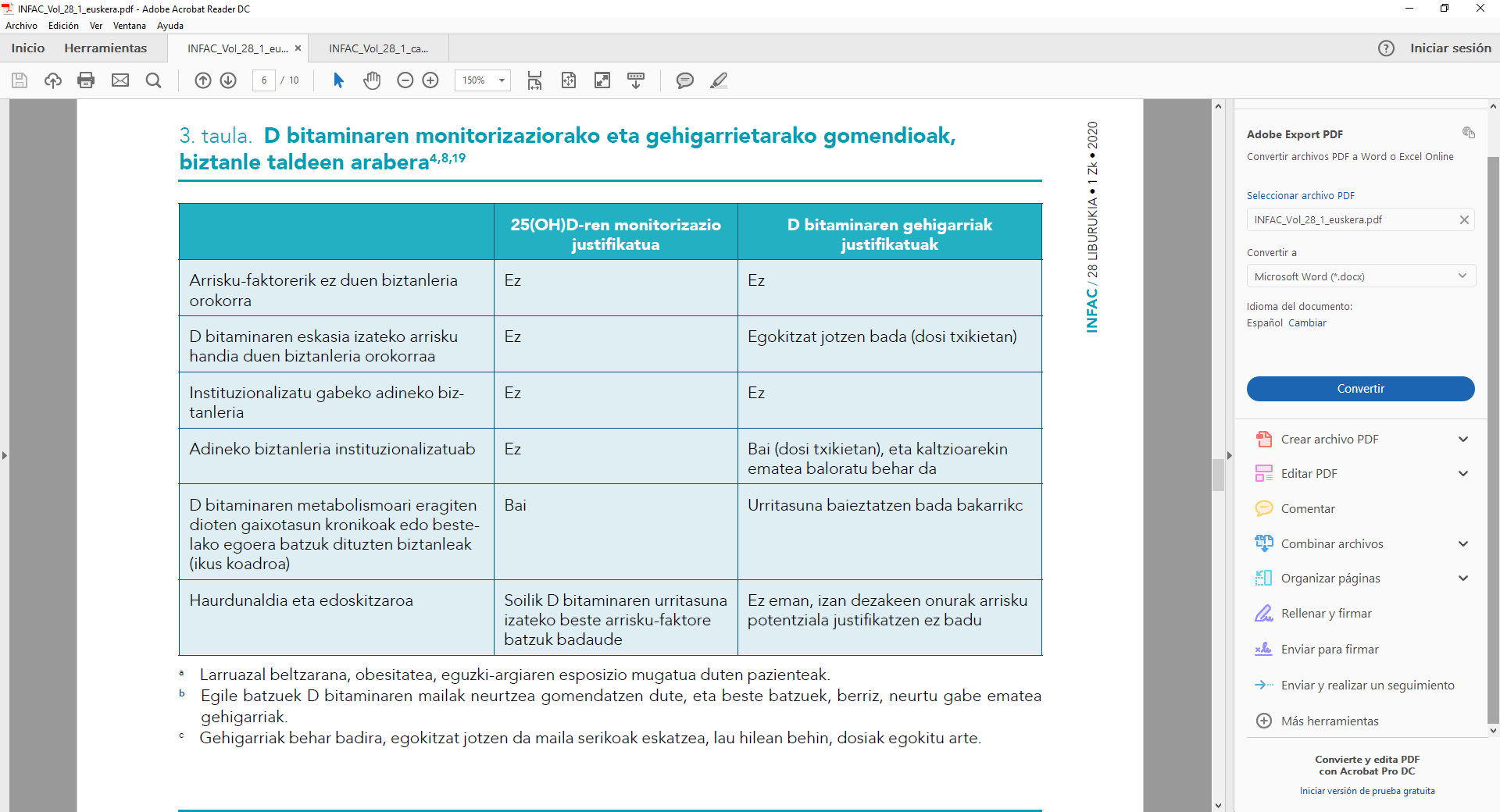 D BITAMINAREN URRITASUNA TRATATU BEHAR DA? (I)
Defizitaren tratamenduak barne hartu behar du bai eguzki-esposizio egokia, bai eta D bitamina asko duten elikagaiak hartzea ere.
D bitaminaren gehigarriak bakarrik aurki daitezke (eguneko, asteko, hileko dosietan, shock edo karga-dosietan), edo kaltzioarekin nahastuta.
Urritasuna tratatzeko behar den D bitamina kantitatea, 25(OH)D-ren maila seriko basalen araberakoa da, bai eta norbanako bakoitzak D bitamina xurgatzeko duen gaitasunaren, gibelean D bitamina 25(OH)D bihurtzeko duen gaitasunaren eta faktore genetiko ezezagunen araberakoa ere. Hazkunderik handienak maila basal txikienak dituzten pertsonen artean lortzen dira.
Oro har, gomendatzen da D bitaminaren gehigarririk ez ematea hausturen lehen mailako prebentziorako, instituzionalizatu gabeko pazienteei eta/edo D bitaminaren eskasia-arrisku handirik ez duten pazienteei; aldiz, instituzionalizatutako pertsonen edo D bitaminaren eskasia izateko arrisku handia duten pazienteen kasuan, justifikatuta egon daiteke gehigarria.
D BITAMINAREN URRITASUNA TRATATU BEHAR DA? (II)
Dosi baxuko eguneroko gehigarria da modurik fisiologikoena. Asteko edo hileko dosiak ordezko aukera izan beharko lirateke tratamenduari atxikidura gutxi duten pazienteentzat. Kasu batzuetan, shock dosiak ere behar izan daitezke. 
Kaltzifediolaren erabilerari buruzko informazioa mugatua da, eta gibeleko gaixotasuna duten pazienteentzat gordetzea gomendatzen da. 
Paradoxikoki, asteko eta hileko pauten gehiegizko erabilerara jotzen da, baita kaltzifediolarenera ere. 
Dosiari dagokionez, gomendio askok aholkatutako ahoratze dietetikoak gainditzen dituzte (400-800, eguzki-esposiziorik eza kontuan hartuta). 
Ez da aurkitu D bitamina dosi handietan erabiltzea onuragarria denik (500.000 IU/urte, 60.000 IU/hilabete, 4.000-10.000 IU/egun); bai, ordea, hausturak eta/edo erorikoak areagotzen direla.
D BITAMINAREN GEHIGARRIEN SEGURTASUNA (I)
Larruazala eguzki-argiaren eraginpean luzaroan egoteak ez du D3 bitaminaren kantitate toxikorik sortzen. Ez da ikusi D bitaminarekin 400-800 IU eguneko dosiak emateak kalterik eragiten duenik. 
Intoxikazio akutuaren sintomak hiperkaltzemiaren ondorio dira, eta nahasmena, poliuria, polidipsia, anorexia, gorakoak eta muskuluen ahuleria barne hartzen dituzte. Intoxikazio kronikoak nefrokaltzinosia, hezurren desmineralizatzea eta mina eragin ditzake.
IOMk 50 ng/ml-ko 25(OH)D-ren maila hartzen du gehieneko muga onargarritzat. 
Ez dago argi zein den D bitaminaren dosi toxikoa; 2010ean, IOMk D bitaminaren gehieneko ahoratze-maila onargarria eguneko 4.000 IU-n ezarri zuen (bederatzi urte arteko haurrentzat 1.000-3.000 IU eguneko).
Paziente bati D bitamina agindu aurretik, garrantzitsua da zer gehigarri dietetiko hartzen ari den galdetzea.
D BITAMINAREN GEHIGARRIEN SEGURTASUNA (II)
2019, AEMPS: zenbait helduk eta haurrek hiperkaltzemia-kasu larriak izan zituzten D bitaminaren gaindosifikazioaren ondorioz, haurren kolekaltziferolarekin eta helduen kaltzifediolarekin egindako prestakinen gaindosifikazioarekin lotuta, sendagaia agintzean, banatzean edo ematean gerta daitezkeen akatsen ondorioz. 
Pauta desberdinetako (egunerokoa, astekoa, hilekoa edo bakarra) sendagai komertzialak egoteak akats horiek agertzen lagun dezake. Hiperkaltzemia-kasu larriak saihesteko, AEMPSk honako hau gomendatzen du: 
Mediku preskriptoreei:
Egoera bakoitzean, sendagaiaren formatu egokia hautatzea, eta ziurtatzea preskripzioan argi idatzita geratzen direla hartualdi bakoitzeko dosia eta maiztasuna. Hurrengo bisitetan, behar bezala ematen ari zaiela baieztatzea.
Pautak eta D bitaminaren gaindosiaren sintomak azaltzea pazienteei.
Farmazialariei:
Sendagaia eta pauta posologikoa egiaztatzea eta pazienteekin berrikustea.
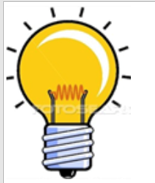 FUNTSEZKO IDEIAK
D bitamina, gehienbat, larruazalean sortzen da, eta, beraz, bere mailak handitzeko neurririk eraginkorrena eguzki-argiaren esposizio egokia da (denbora gutxi eta maiz).
Ez dago adostasunik D bitaminaren maila egokien definizioan.
25(OH)D-ren determinazioak arrisku bereziko biztanle taldeetan egin behar dira, eta beraien urritasuna berretsi eta zuzendu beharko litzateke.
Instituzionalizatutako paziente zaharren kasuan, justifikatuta egon daitezke kaltzioa duten D bitaminaren gehigarriak.
Gehigarria beharrezkoa denean, kolekaltziferola dosi baxuetan eta eguneroko pautan gomendatzen da.
D bitaminaren posologia eta pautak berrikusi behar dira pazienteekin, gaindosifikazioagatiko akatsak saihesteko.
Informazio gehiago eta bibliografia…
INFAC 28 Liburukia 1. Zk